Business Meeting
10th International Conference on Quantum CryptographyQCrypt 2020
August 10-14, 2020   Online Meeting
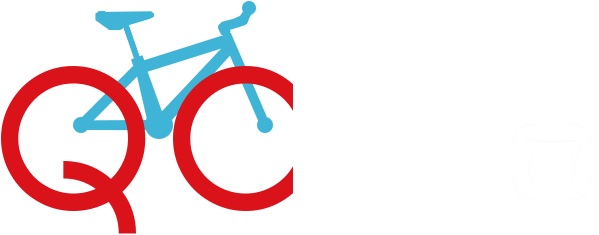 Agenda
(5 min) SC chair: Summary of SC activities from Oct 2019 – Aug 2020
(5 min) PC chair: # submissions, acceptance rate, PC members
(5 min) Local chair: # participants, stats
(5 min) Future chair: preview of QCrypt 2021
(15 min) Open Discussion
Around 15:05: Best Student / Most Popular Poster Awards
Steering Committee since QCrypt 19
Gorjan Alagic (University of Maryland)
Marcos Curty (University of Vigo) (leaving)
Serge Fehr (CWI/Leiden University) Co-Chair
Stacey Jeffery (CWI)
Christoph Marquardt (MPI for the Science of Light)
Akihisa Tomita (Hokkaido University)
Hugo Zbinden (University of Geneva)
Qiang Zhang (Univ. of Sci. & Tech. of China) Chair (leaving)
Steering Committee Oct 19 - now
SC had 5 meetings since Oct. 19, 1 meeting per 2 months
Evaluated QCrypt 2019 exit survey
Appointed programme committee (PC) chair: Frédéric Dupuis and co-chair: Feihu Xu
By Dec 2019: selected tutorial and invited speakers
Checked availability, and adjusted invitations
By May 2020: change to online meeting
Decide Amsterdam to host QCrypt 2021
Yesterday: SC meeting: discussed new PC chair, new SC members, transition to next year
Code of Conduct (online conference)
The open exchange of ideas and the freedom of thought and expression are central to the aims and goals of QCrypt; these require an environment that recognizes the inherent worth of every person and group, that fosters dignity, understanding, and mutual respect, and that embraces diversity. For these reasons, the QCrypt 2020 organizers are committed to providing a harassment-free conference experience.
If you experience harassment or discriminatory behavior at a QCrypt event, we encourage you to reach out to someone who could help, listed below.
Special rules apply for online conferences. We require that every participant in an online conference represent themselves by the full name that they use for their professional work. In addition, any speech or imagery that are posted in the chats of the various conference activities must be appropriate.
Participants who violate this code may be sanctioned and/or expelled from the event, at the discretion of the organizers. Serious incidents may be referred to the QCrypt steering committee for further possible action.
If you witness harassment or discriminatory behavior, please consider intervening.

Liaison Person: Anne Broadbent, Eleni Diamanti, Ivan Damgard
Student paper prize
Since 2011, QCrypt features a prize for the best student submission. A submission is eligible for the student prize if and only if the main author(s) is/are a student(s) at the time of the submission and will present the work at QCrypt, and further a significant portion of the work must have been done by said student(s), including contributions to the key ideas. Eligibility can only be indicated at the time of submission. In very exceptional cases, including but not limited to parental leave or visa denial, a submission may still be considered eligible even if it is not presented by the/a student. Such exceptions must be approved by the PC chairs before the start of the conference. The student(s) are responsible for notifying all authors that the paper was nominated for the student prize, and all authors have 14 days following submission to voice any disagreements about the paper’s nomination to the PC chair. The PC chair is free to ask for any clarifications regarding the students’ contributions at any time.
The PC may select a number of eligible submissions for a shortlist. The final decision will be made in discussion with the SC, and the prize will be announced and awarded during the conference.
New Steering Committee
Gorjan Alagic (University of Maryland) Co-Chair
Serge Fehr (CWI/Leiden University) Local Co-Chair
Stacey Jeffery (CWI)
Christoph Marquardt (MPI for the Science of Light) Chair
Akihisa Tomita (Hokkaido University)
Hugo Zbinden (University of Geneva)
Two new members
Call for Proposals to host QCrypt 2022
Christoph Marquardt, SC chair
This will be handled by a 2-step process:
If you are interested, please send a letter of intent to <qcrypt-steer@googlegroups.com> by Nov. 1, 2020, with the following information: 
Name and affiliation of main organizer
Possibilities of conference dates (preferably in late August 2022) 
Location and size of intended conference venue (according to the current rotation of continents, proposals from Asia or Oceania are preferred)
The steering committee will ask the top contenders to work out a full proposal.
Survey after QCrypt2020
Gorjan Alagic, SC co-chair
Participants are encouraged to take part in the survey and give their feedback (details on how to fill in the survey will follow on the webpage and by email)
Thanks!